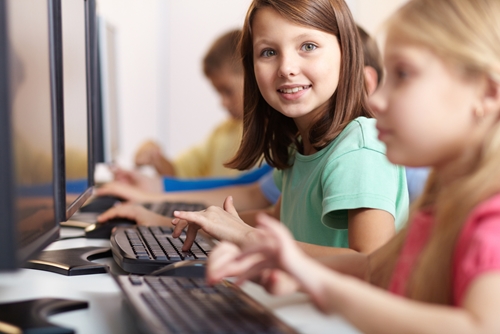 Preparing Your site for Online Testing
Kris Linville
Director, Educational Technology

Chris Mastrangelo
PC Services Lead, Information Technology

Thao Huynh
Assessment Specialist, Data and Assessment

Alyssa Honeycutt
Coordinator, Data and Assessment
CAASPP - What has Changed?
Topics for Today:
Preparing for Online Testing
Network and Bandwidth Requirements
Hardware Requirements
Online Practice and Training Tests
Questions
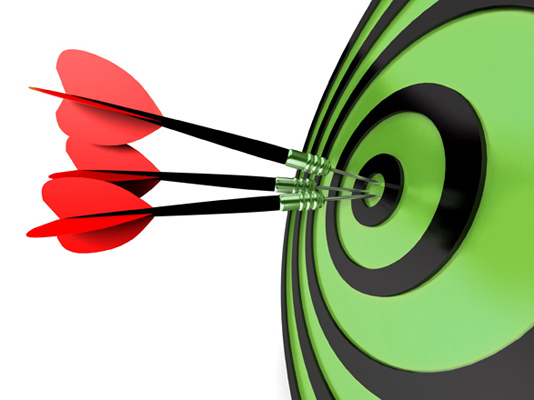 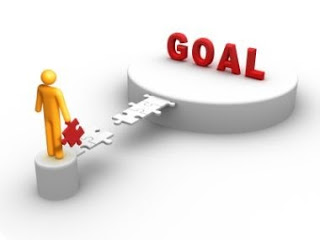 Preparing for Online Testing
Data Readiness, Staff Coordination, and Scheduling
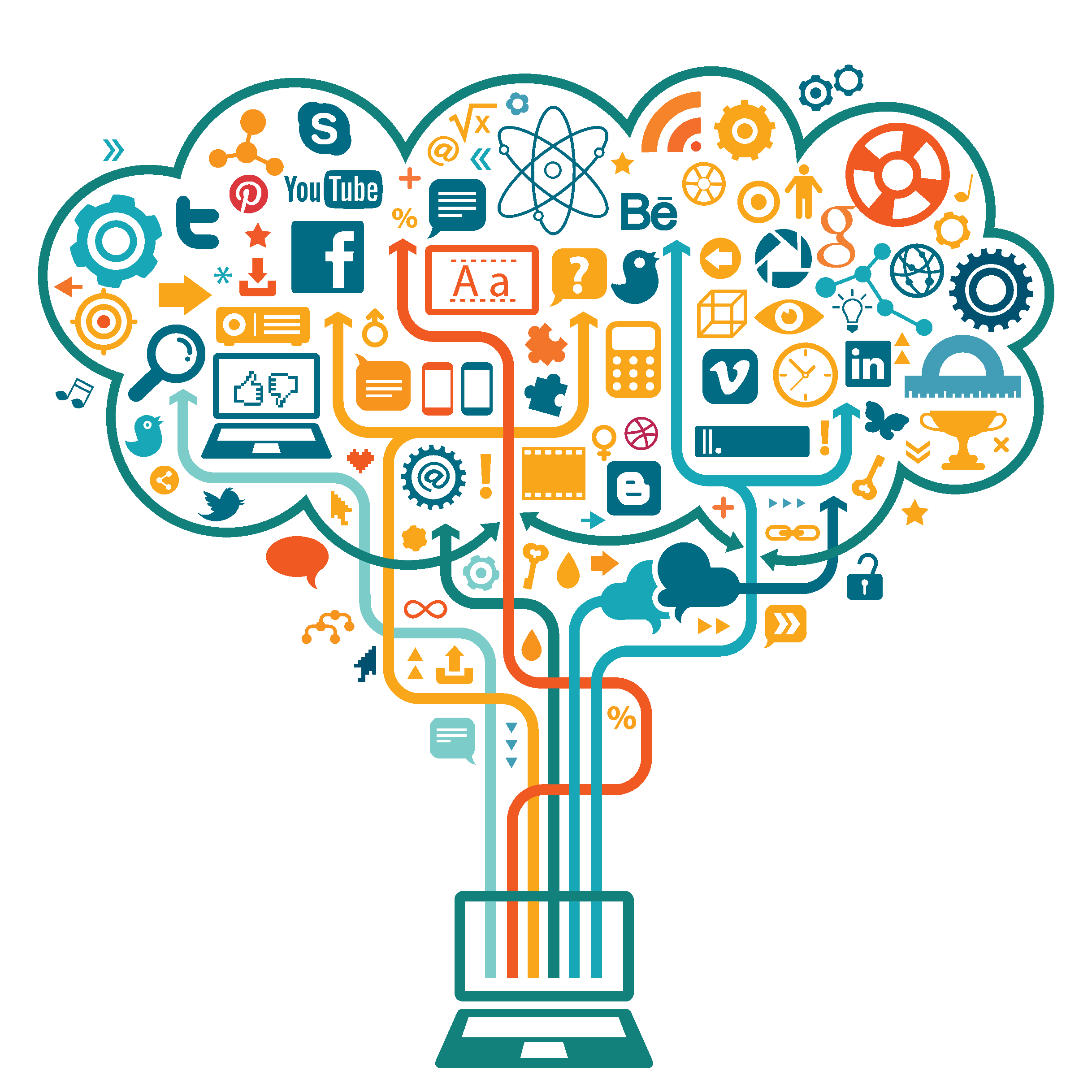 Data Readiness
The Test Information Distribution Engine (TIDE)            has now been replaced with the Test Operations Management System (TOMS)
You will be receiving login information to TOMS soon!

All student information is uploaded into TOMS via the California Longitudinal Pupil Achievement Data System (CALPADS)
If you notice any errors in student data, please contact Terri Field TerriField@iusd.org 

Any accommodations or designated supports are uploaded into TOMS by your site testing coordinator by March 13th
Staff Coordination
Planning the technology components for online testing requires close coordination and collaboration among:
  
  Site Testing Coordinators
  Media Techs
  Teachers
  District IT Personnel
  District Testing Personnel
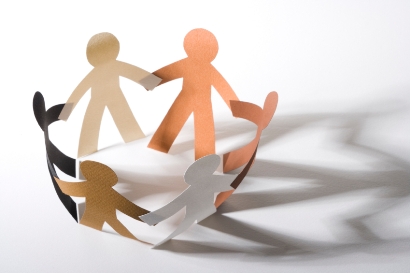 Scheduling
Your site testing coordinator will be working with you to schedule the Smarter Balanced Assessment
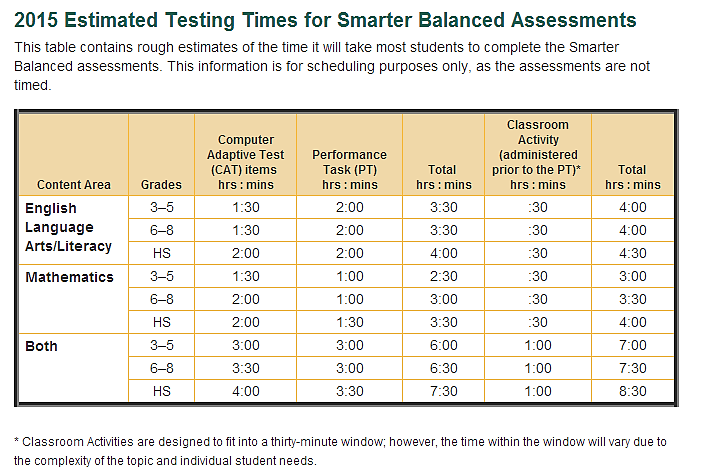 Allow for additional time since this test is untimed and students are allowed to take breaks.
Schedule time for make-up testing.
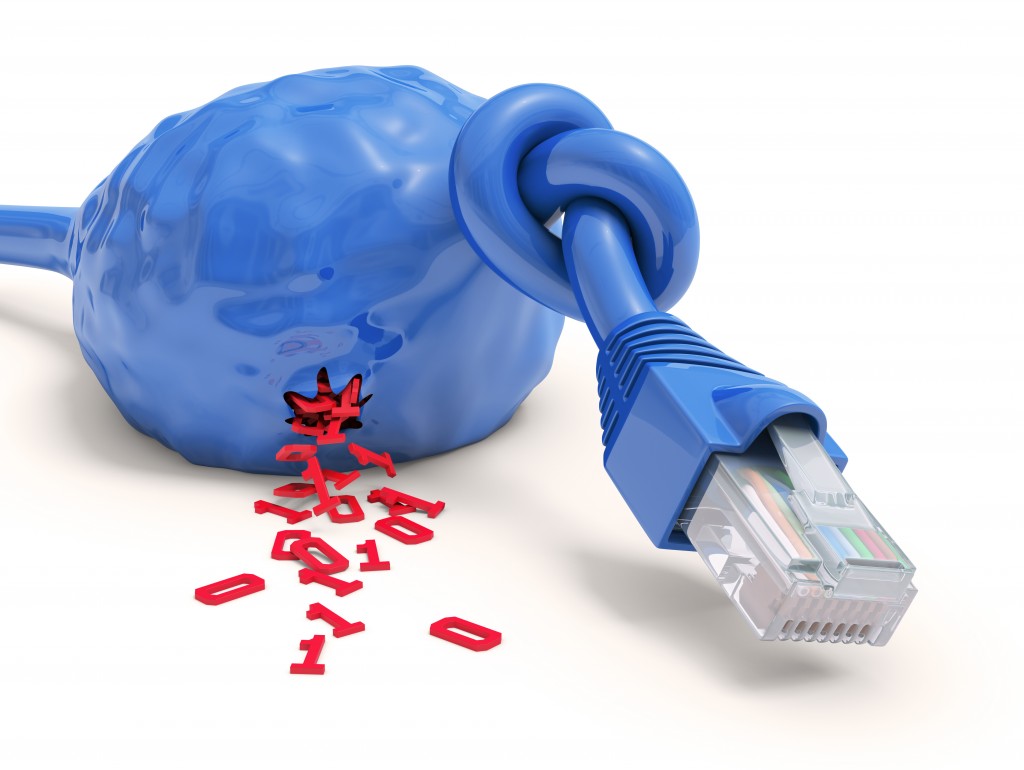 Network & Bandwidth
Network Configurations and Secure Browser
Network Configurations and the Secure Brower
Outgoing bandwidth to the internet has been upgraded at almost every site
IUSD’s IT department has taken care of all network configurations as well as the secure browser installation
Similar to last year, you will use LAN School to login to all the computers in the lab
The secure browser will already be installed
Chromebooks will be used in kiosk mode
The audio on all computers will automatically set to a medium volume
Students will not be able to access any additional applications or websites
Consider notifying staff that Wi-Fi use should be limited during the testing window (turn off Wi-Fi on cell phones)
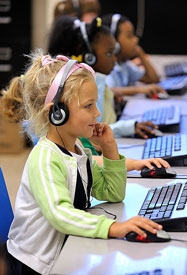 Hardware
Requirements for Successful Testing
Hardware Requirements
Recommended testing devices include:
Desktop computers
Laptop computers with a mouse
Chromebooks with a mouse (Dell Chromebooks preferred over Samsung Chromebooks)
IUSD does not recommend testing on iPads at this time
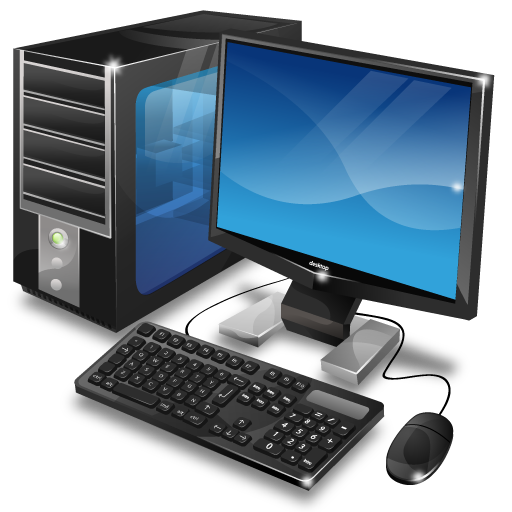 Hardware Requirements
Headphones are required for each test station 
English language arts/literacy (ELA) tests
Text-to-speech accommodation
Job Access with Speech (JAWS) 
USB headphones recommended 
Microphones not required

External keyboards required for tablets
Mechanical
Manual
Bluetooth-based 
Avoid keyboards with additional “shortcut” buttons
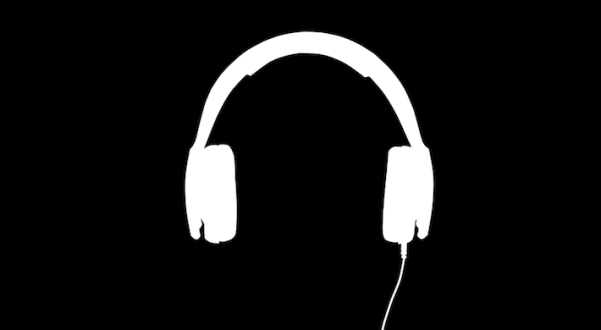 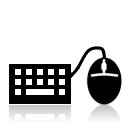 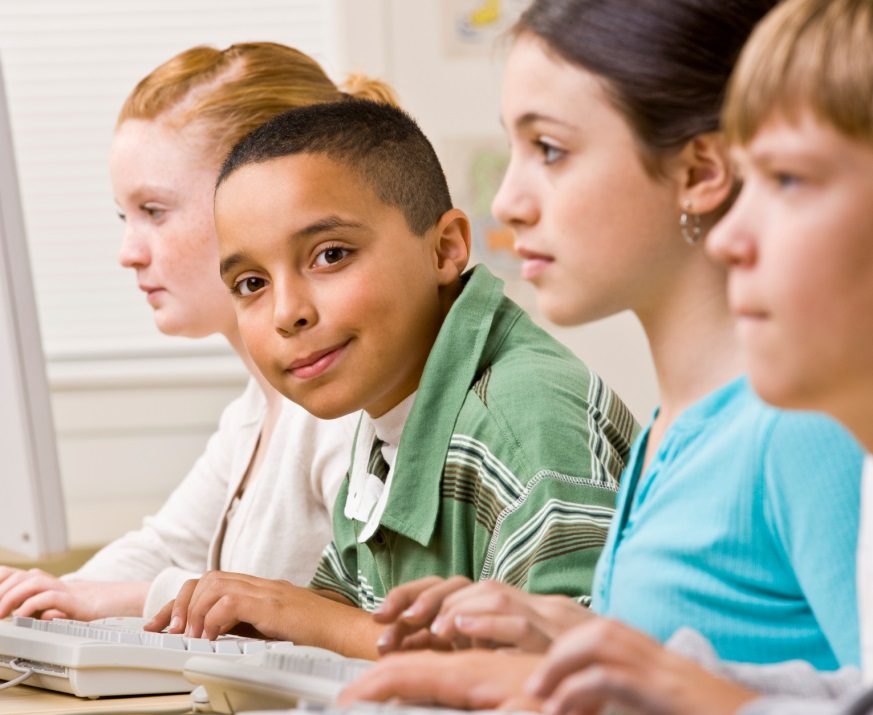 Practice & Training tests
Preparing Students for Success
Online Practice and Training Tests
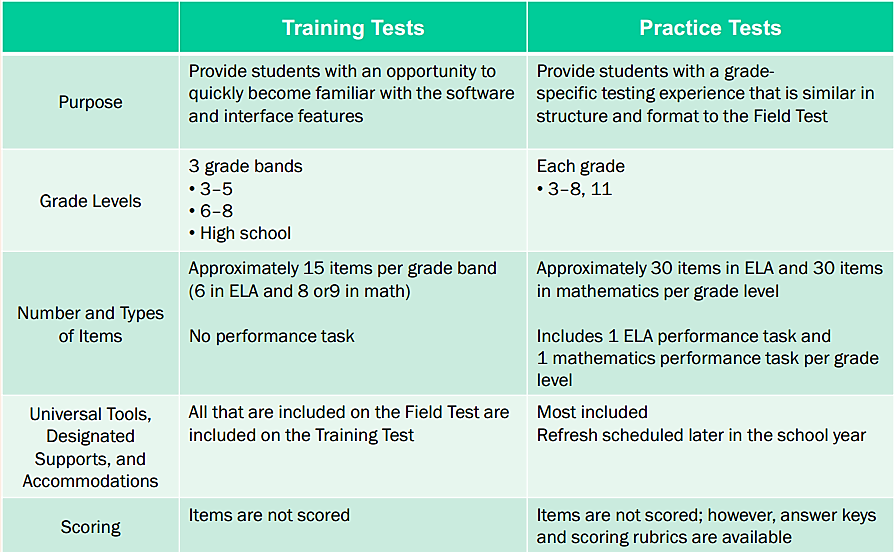 Online Practice and Training Tests
Available on caaspp.org and via the Secure Browser!
Training Test
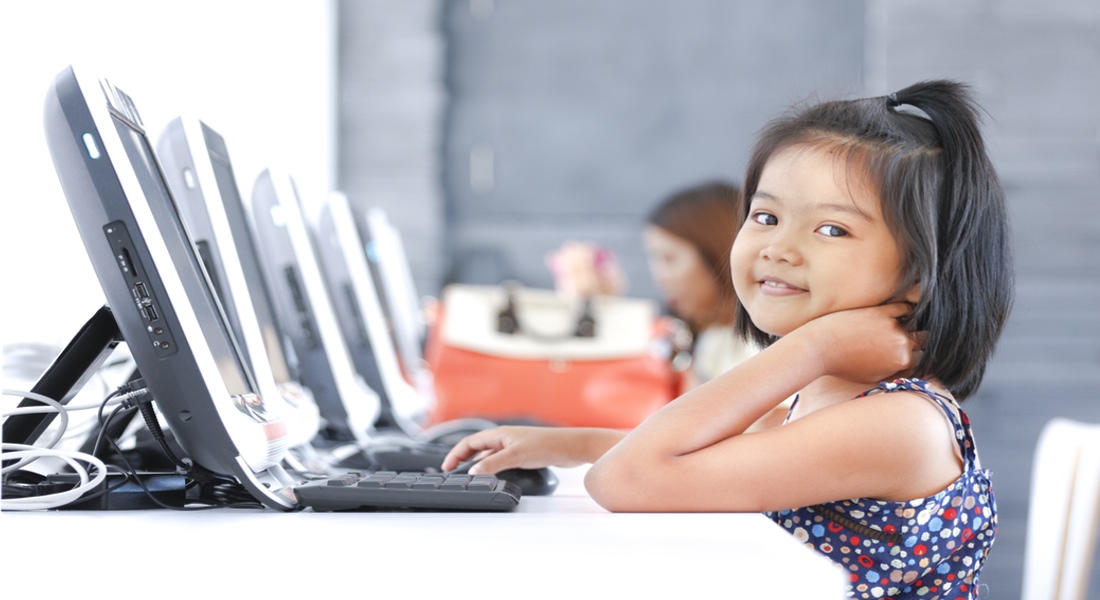 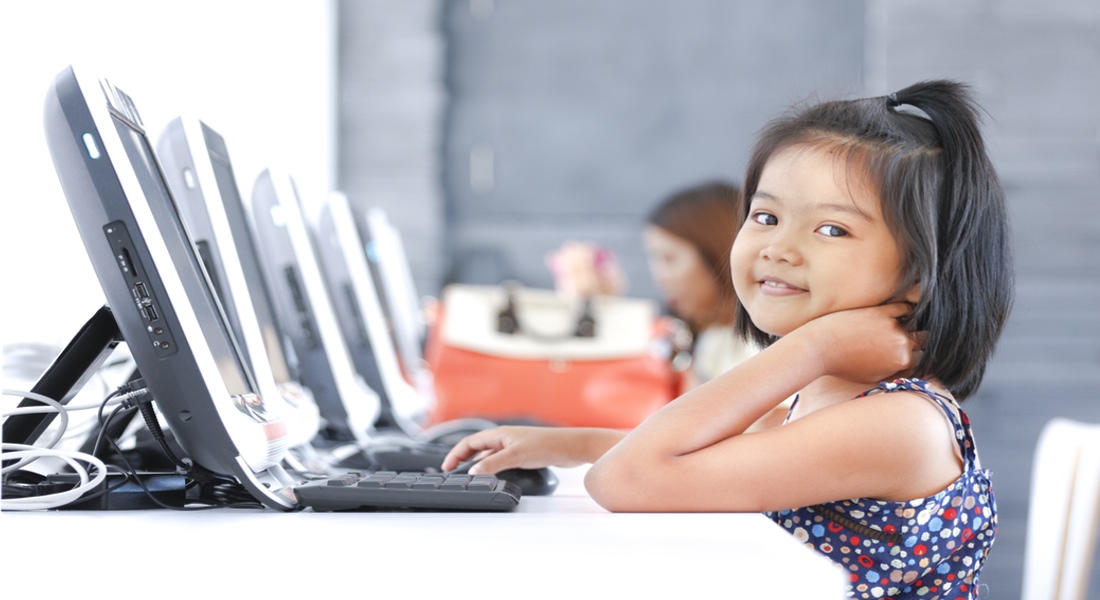 Practice Test
Support and Resources
CAASPP Website:
caaspp.org
Technology Readiness Resources:  
http://www.cde.ca.gov/ta/tg/sa/sbac-itr-index.asp
At Your Site:
Site Testing Coordinator
Site TOSA
Site Principal
District Technology Contacts:
Kamy Tse-Wong
Chris Mastrangelo
Kris Linville
District Assessment Contacts:
Thao Huynh
Alyssa Honeycutt
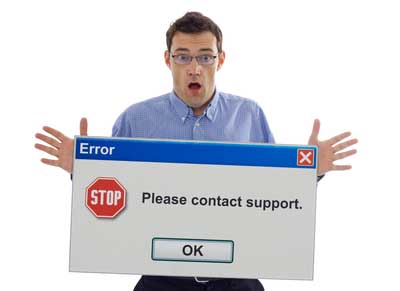 Questions?
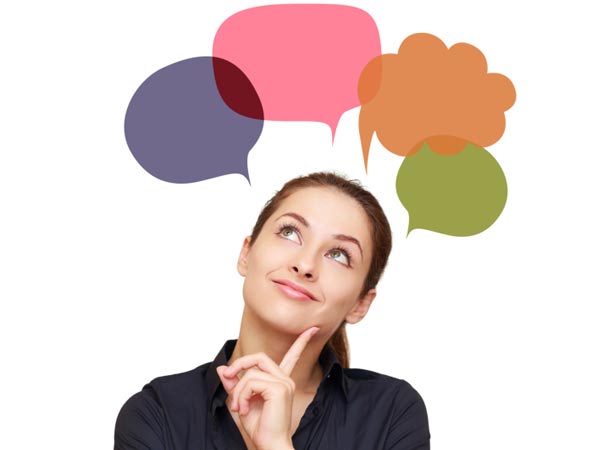